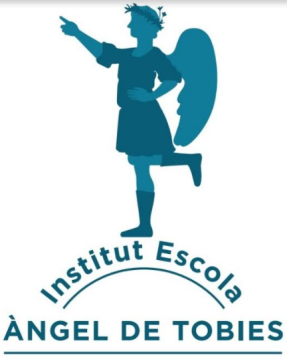 PROBABILITAT
3r PRIMÀRIA
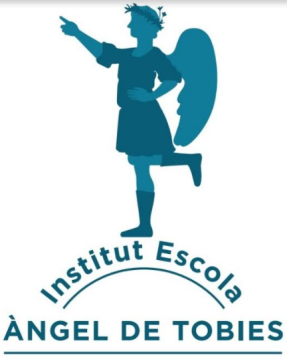 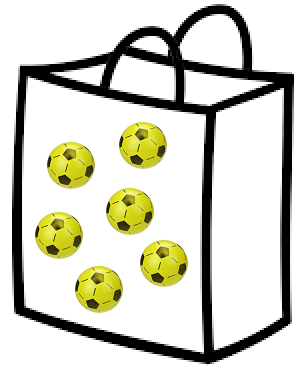 Tinc aquesta bossa plena de pilotes grogues.
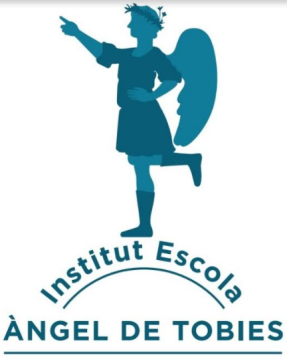 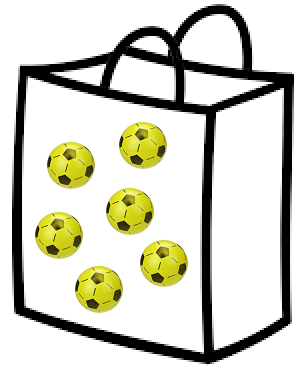 Si SENSE MIRAR agafo una pilota de dins la bossa ...
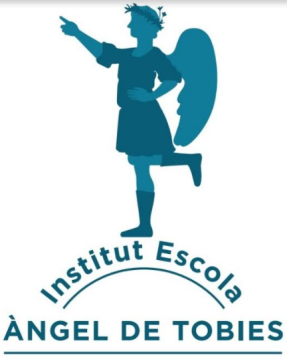 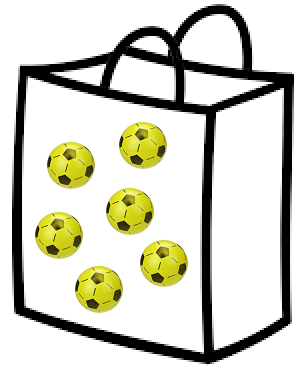 SEGUR que serà groga.
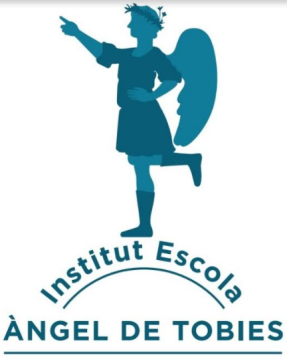 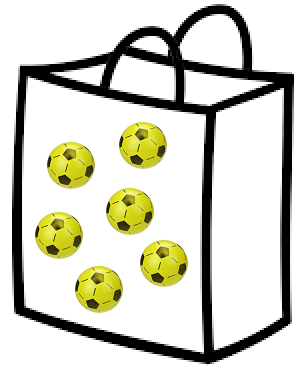 IMPOSSIBLE que sigui blava.
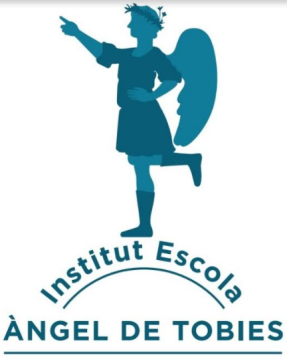 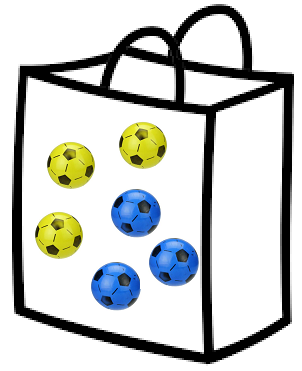 Tinc aquesta bossa amb 3 pilotes grogues i 3 pilotes blaves.
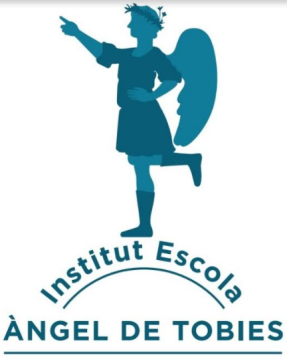 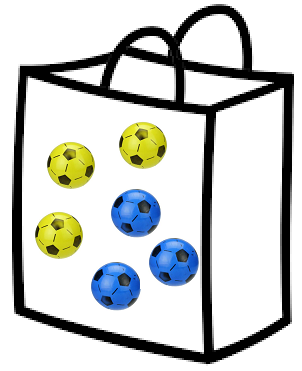 Si SENSE MIRAR agafo una pilota de dins la bossa ...
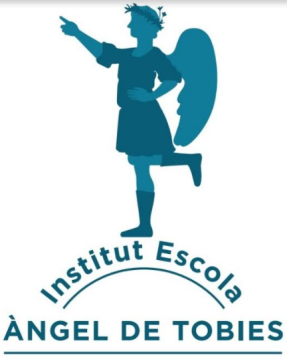 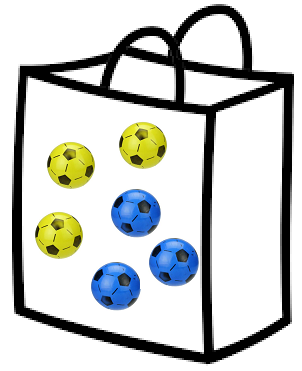 És POSSIBLE que sigui blava.
És IMPOSSIBLE que sigui vermella.
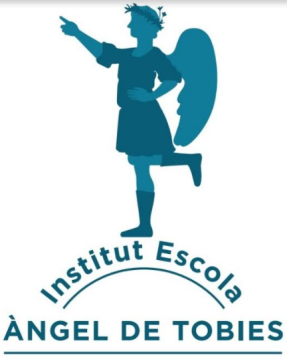 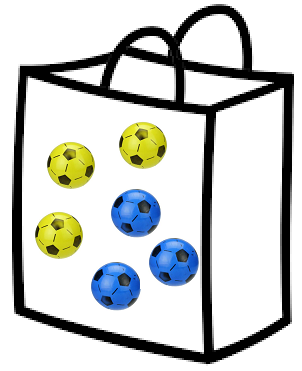 NO és SEGUR que sigui groga.
És POSSIBLE que sigui groga.
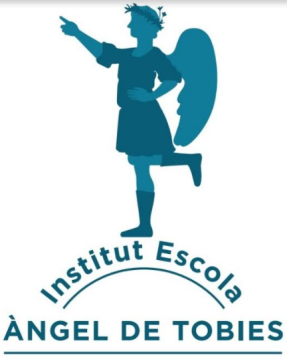 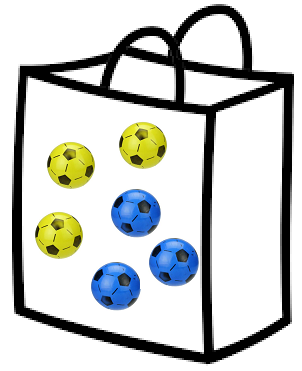 NO és POSSIBLE que sigui verda.
És IMPOSSIBLE que sigui verda.
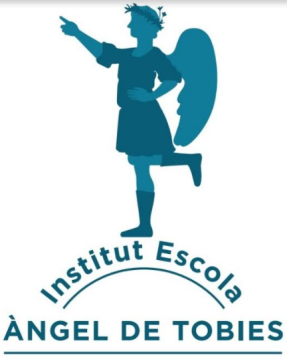 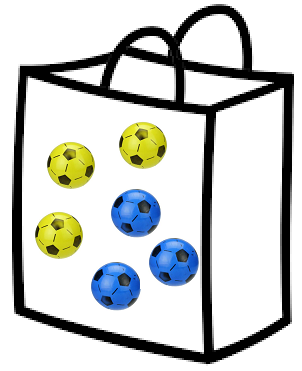 Veus la diferència entre POSSIBLE, IMPOSSIBLE  i SEGUR? Anem a practicar.
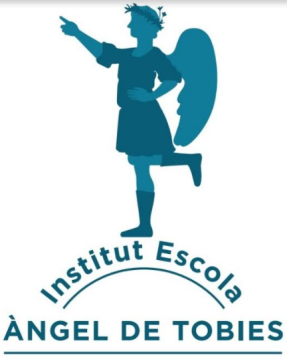 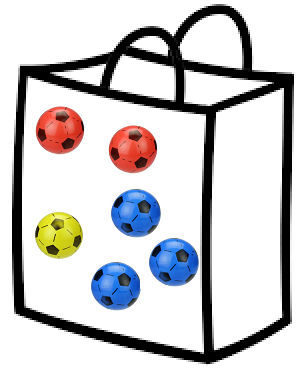 Tens una bossa amb 3 pilotes blaves, 1 groga i 2 vermelles.
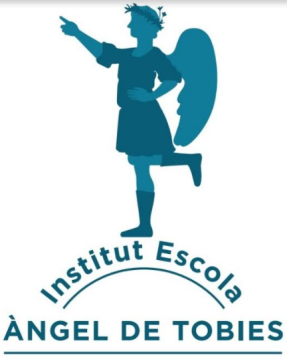 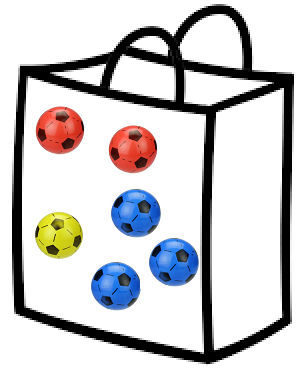 Si SENSE MIRAR agafes una pilota de dins la bossa ...
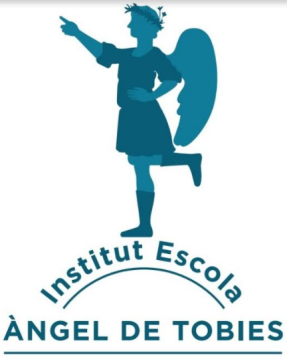 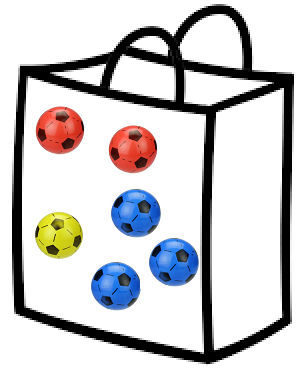 És POSSIBLE que sigui blava?
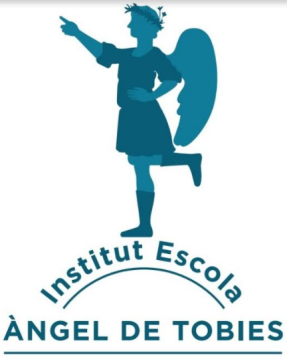 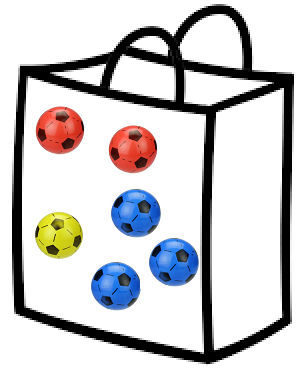 És POSSIBLE perquè hi ha pilotes blaves a la bossa.
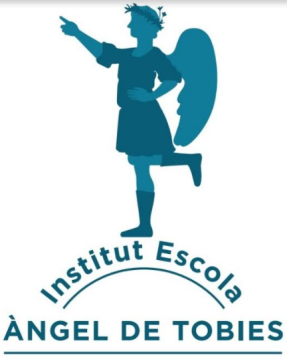 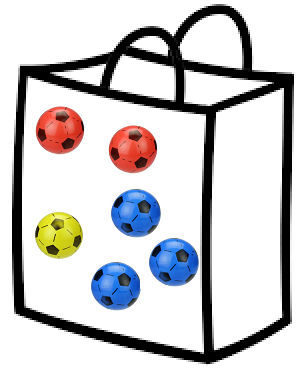 És SEGUR que sigui blava?
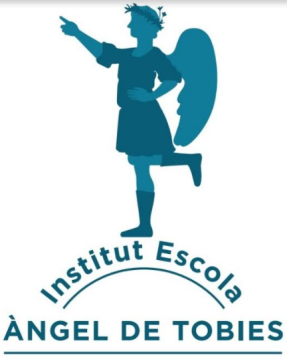 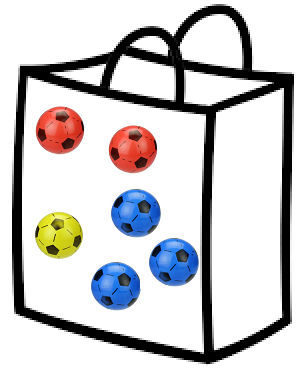 NO és SEGUR perquè hi ha pilotes d’altres colors i també les podries agafar.
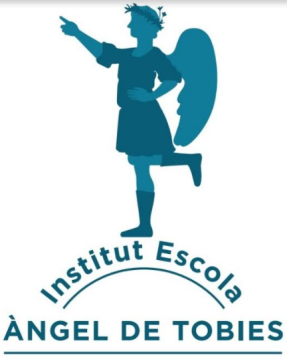 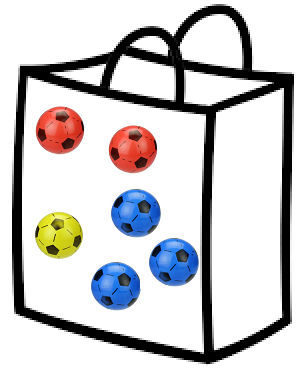 És IMPOSSIBLE que sigui blava?
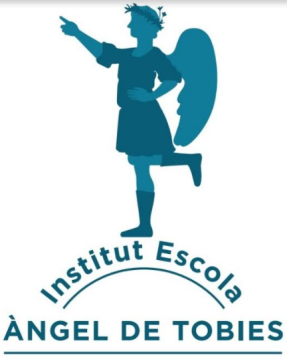 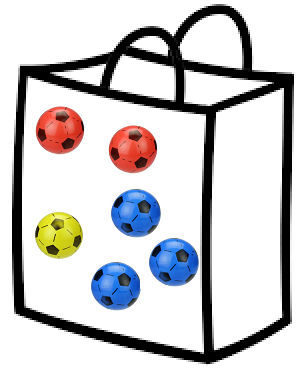 NO és IMPOSSIBLE perquè hi ha pilotes blaves dins la bossa.
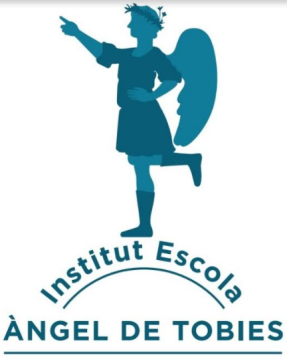 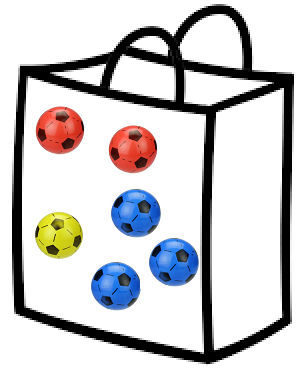 És POSSIBLE que sigui verda?
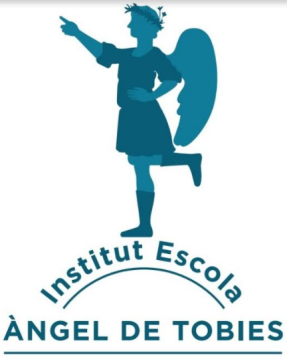 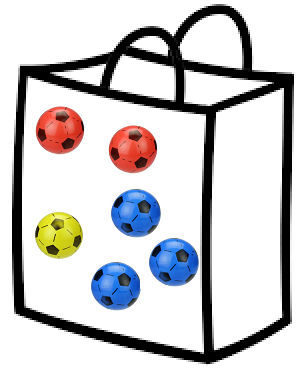 NO és POSSIBLE que sigui verda perquè no hi ha pilotes verdes dins la bossa.
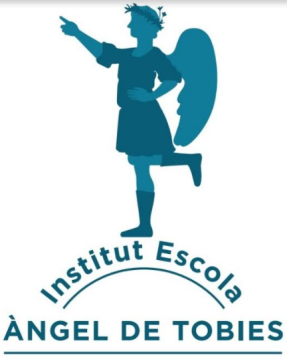 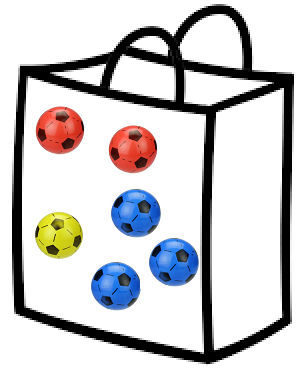 És IMPOSSIBLE que sigui verda perquè no hi ha pilotes verdes dins la bossa.
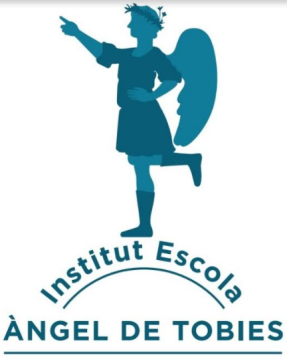 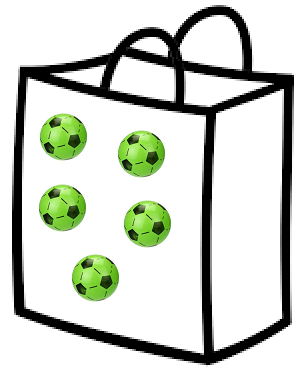 Tens una bossa amb 5 pilotes verdes.
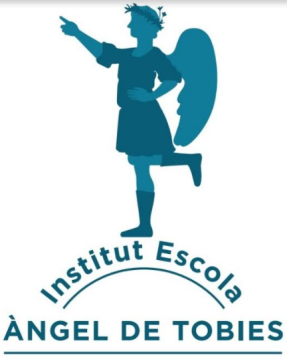 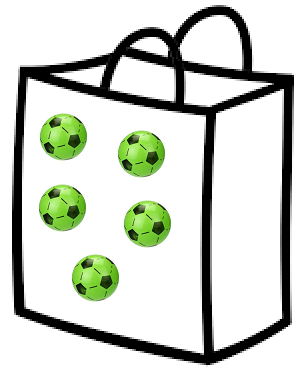 Si SENSE MIRAR agafes una pilota de dins la bossa ...
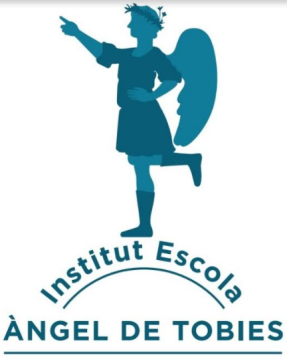 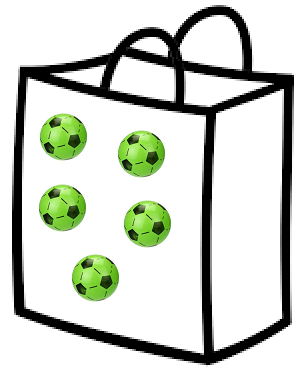 És POSSIBLE que sigui vermella?
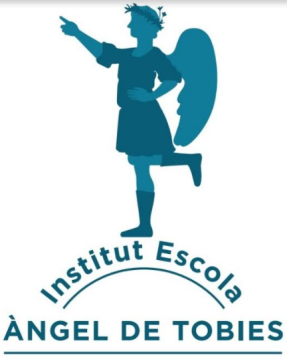 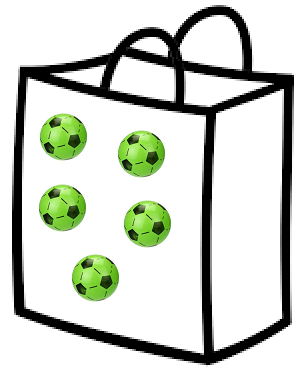 NO és POSSIBLE que sigui vermella perquè no hi ha pilotes vermelles a la bossa.
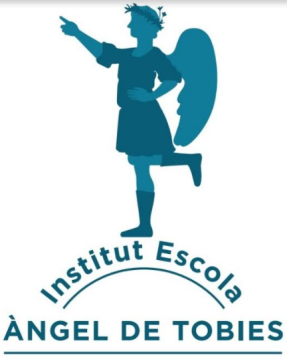 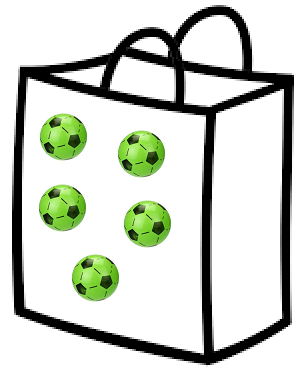 És IMPOSSIBLE que sigui vermella?
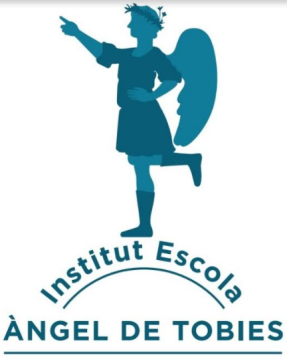 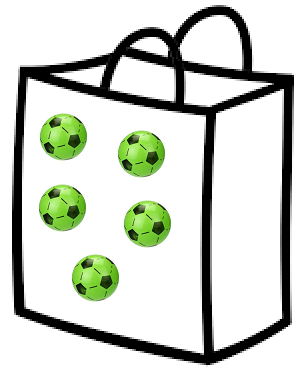 Clar que és IMPOSSIBLE perquè no hi ha pilotes vermelles a la bossa.
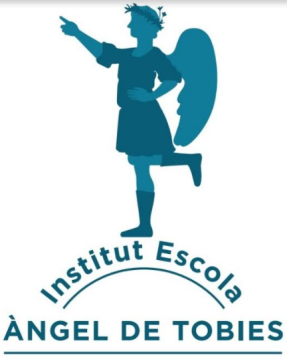 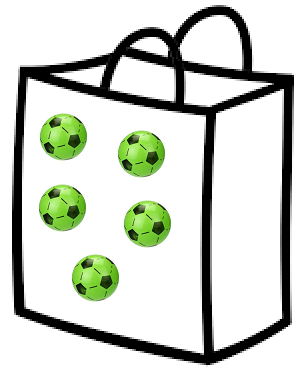 És SEGUR que sigui verda?
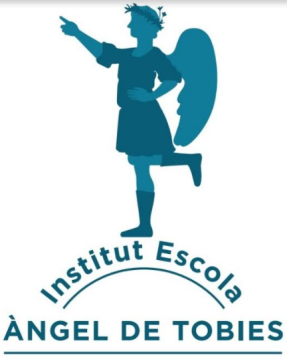 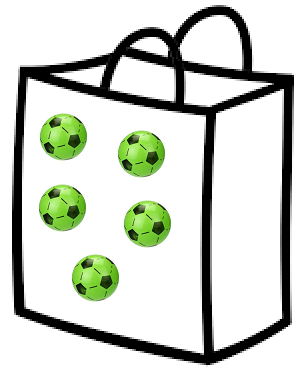 És SEGUR que sigui verda perquè totes són verdes.
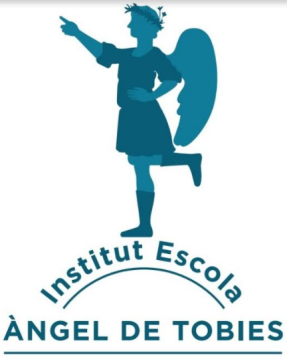 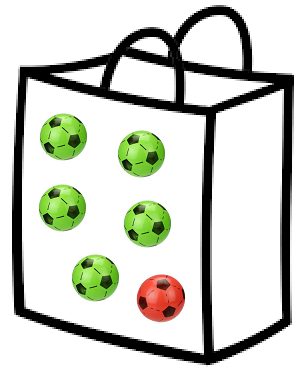 Si poses 1 pilota vermella dins la bossa...
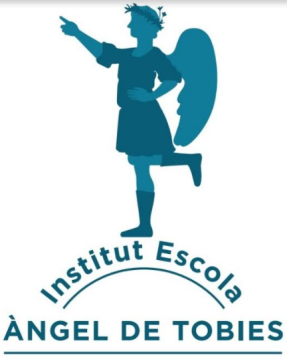 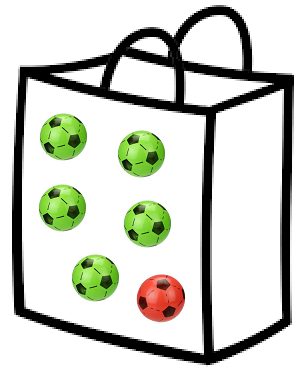 i SENSE MIRAR agafes una pilota de la bossa ...
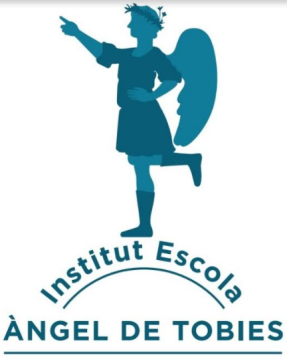 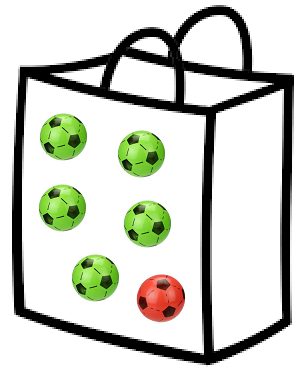 És POSSIBLE que sigui vermella?
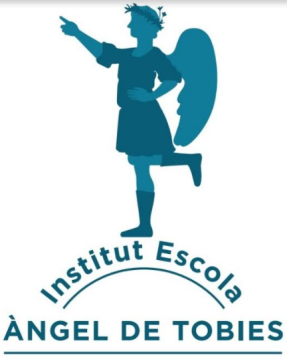 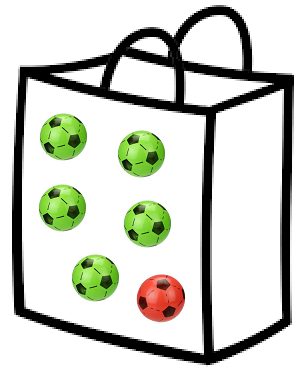 És POSSIBLE que sigui vermella perquè hi ha una pilota vermella dins la bossa.
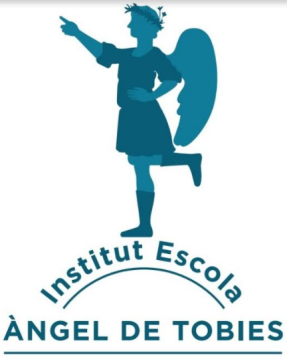 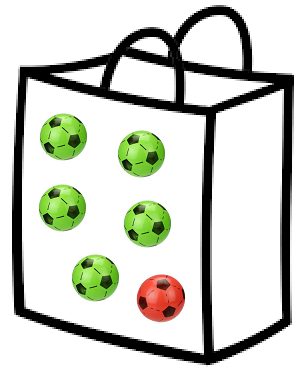 És SEGUR que sigui verda?
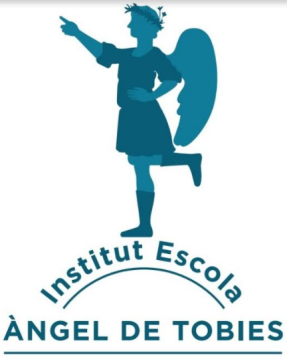 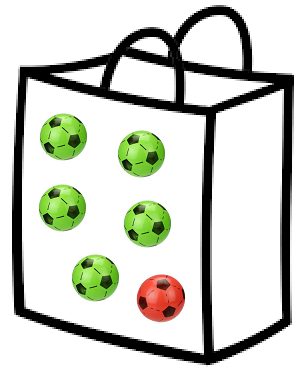 NO és SEGUR que sigui verda ja que podries agafar la vermella.
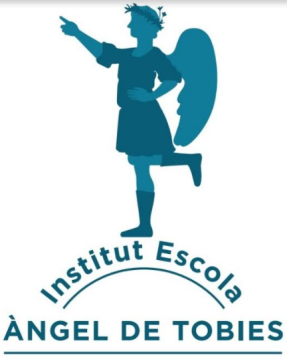 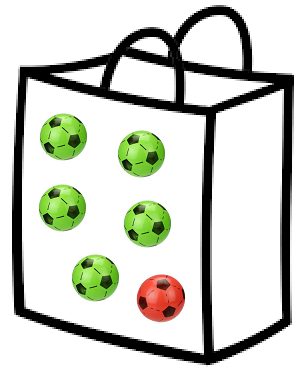 Si agafes SENSE MIRAR una pilota d’aquesta bossa ...
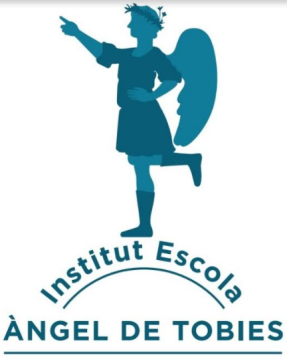 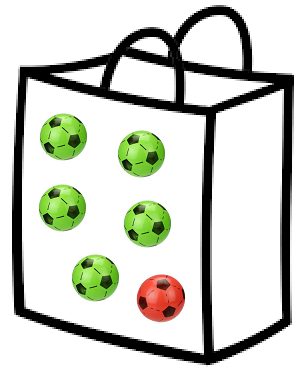 És MÉS PROBABLE que sigui verda que vermella.
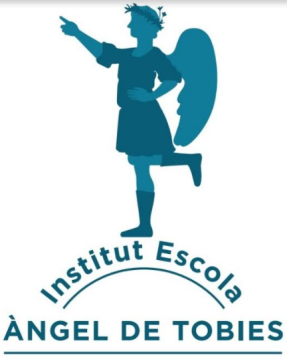 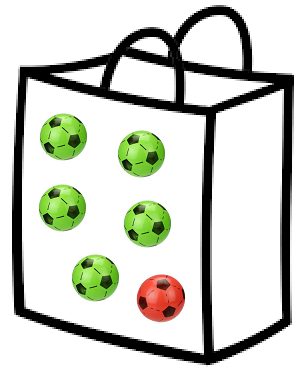 Això vol dir que és POSSIBLE que sigui verda i és POSSIBLE que sigui vermella ...
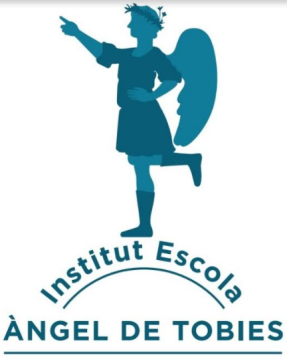 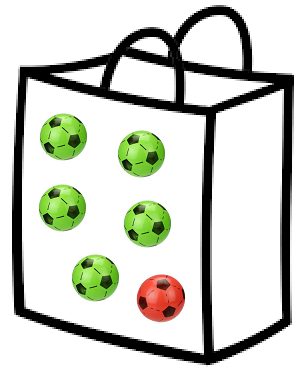 però que és MÉS PROBABLE de que sigui verda perquè hi ha més pilotes verdes.
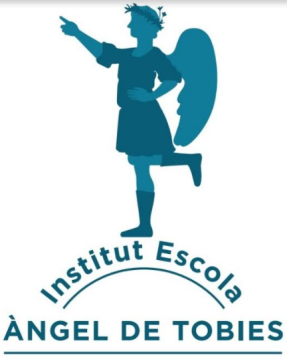 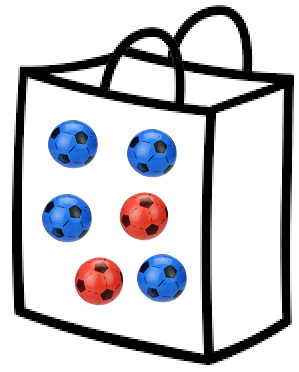 Si agafes SENSE MIRAR una pilota d’aquesta bossa ...
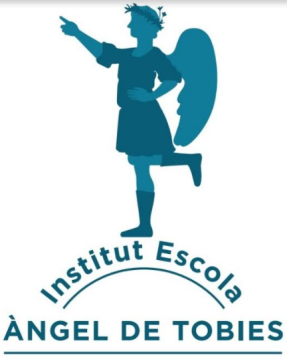 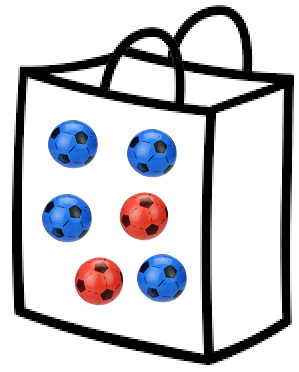 És MÉS PROBABLE que sigui blava.
És MENYS PROBABLE que sigui vermella.
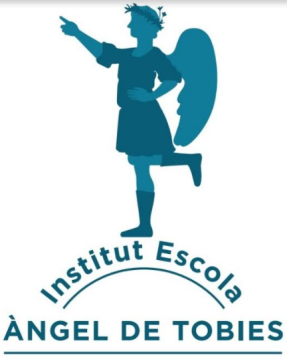 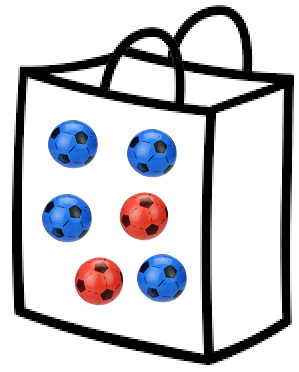 Perquè hi ha més pilotes blaves que vermelles.
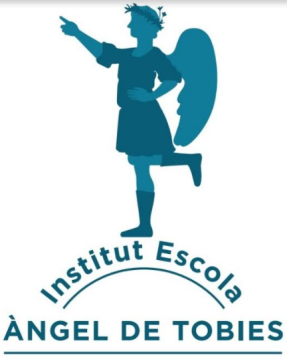 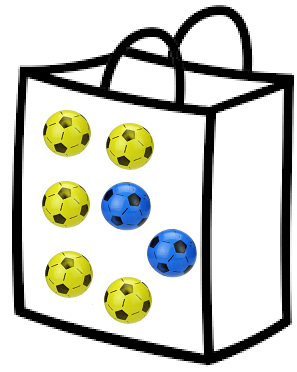 Si tens aquesta bossa amb 5 pilotes grogues i 2 pilotes blaves ...
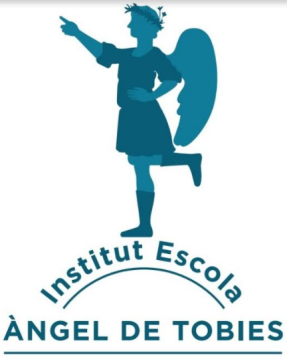 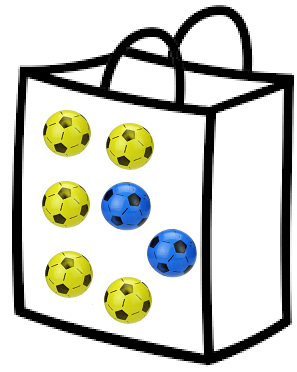 I agafes SENSE MIRAR una pilota de la bossa...
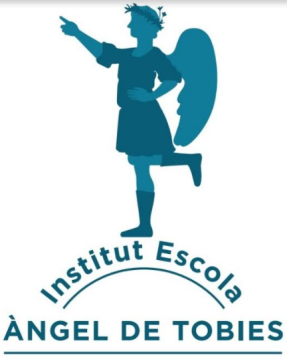 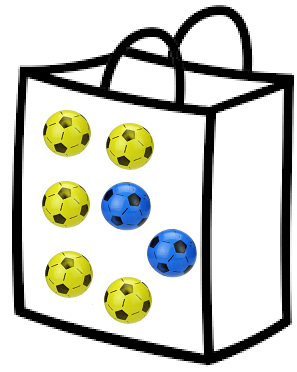 És MÉS PROBABLE que sigui groga o blava?
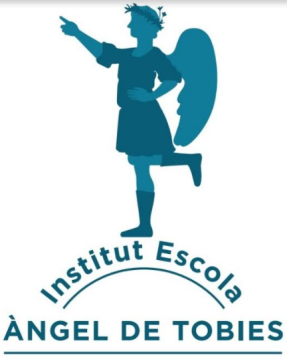 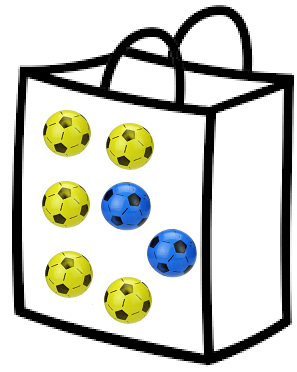 És MÉS PROBABLE que sigui groga perquè n’hi ha més.
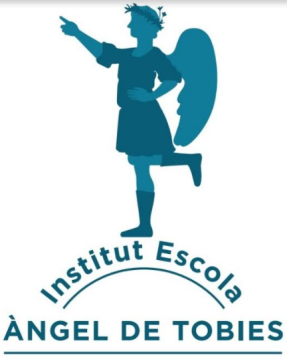 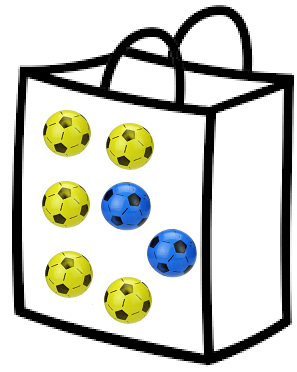 És MENYS PROBABLE que sigui blava perquè n’hi ha menys.
RESUM
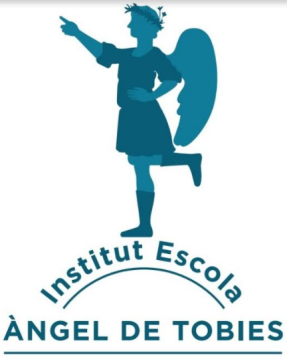 Si agafes una pilota SENSE MIRAR d’aquesta bossa ...

És POSSIBLE que sigui verda.

És IMPOSSIBLE que sigui vermella.

NO és SEGUR que sigui groga.

El MÉS PROBABLE és que sigui groga.

El MENYS PROBABLE és que sigui verda.
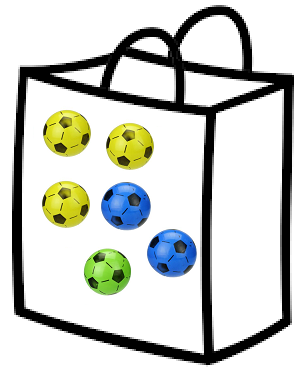 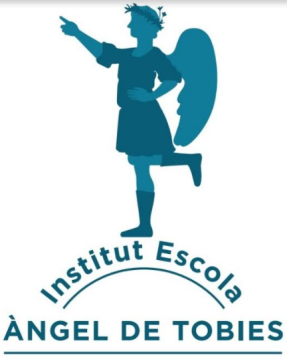 Si no has entès alguna cosa torna a mirar-ho més a poc a poc.